Information Technology | Streamline service adoption (Microsoft Copilot only)1
Microsoft Copilot
Get started
Reduce costs
Decrease app downtime
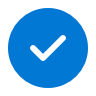 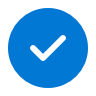 Value benefit
KPIs impacted
Revenue growth
Employee Experience
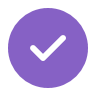 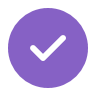 1. Research
2. Create IT Documentation
3. User Training
Use Microsoft Copilot to stay up-to-date with the latest technologies and best practices through continued learning.
Use Copilot to create and update documentation for IT processes, configurations, and troubleshooting guides.
When you choose to implement a new service or product to your organization, use Copilot to streamline the user training process.
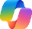 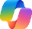 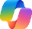 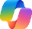 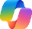 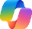 Copilot
Copilot
Copilot
Copilot
Copilot
Copilot
Prompt: I want to learn more about how to implement [tool, service]. Provide a high-level outline with guidance on how to implement, best practice set ups, how to get leader buy-in, etc..
Prompt: Create a 2-page document detailing the architecture of [system] in non-technical language. Be sure to incorporate key features, technologies, and a process diagram.
Prompt: I am training new users on our [software, system, tool]. Create an outline for a 30-minute training including key concepts, demos, and best practices.
6. Code Review
5. Backup and Recovery
4.  IT Inventory Management
Ask Copilot to help fix issues that arise from a code review.
Copilot can help you stay on top of your backup and recovery processes.
Use Copilot to help manage and regularly update your IT inventory.
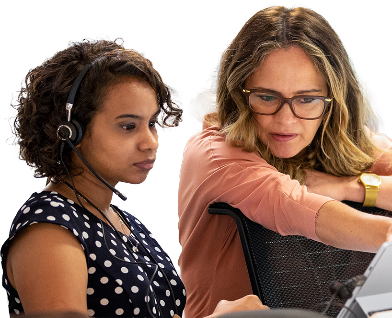 Prompt: Rewrite this code so that it will no longer have an error when the user picks an invalid product type. Also add comments and provide a summary of what it does.
Prompt: Provide a PowerShell script that takes daily snapshot backups of EC2 volumes, organizes logically, and removes snapshots older than 30 days for compliance.
Prompt: Outline the key information needed for an IT asset inventory system and the best way to maintain these logs.
1Access Copilot at copilot.microsoft.com or the Microsoft Copilot mobile app and set toggle to “Web”.